Vertaalspel
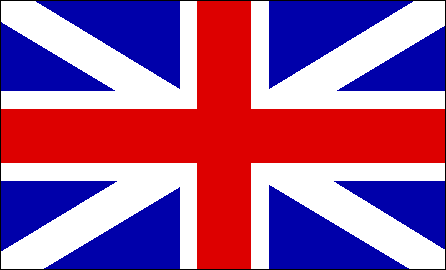 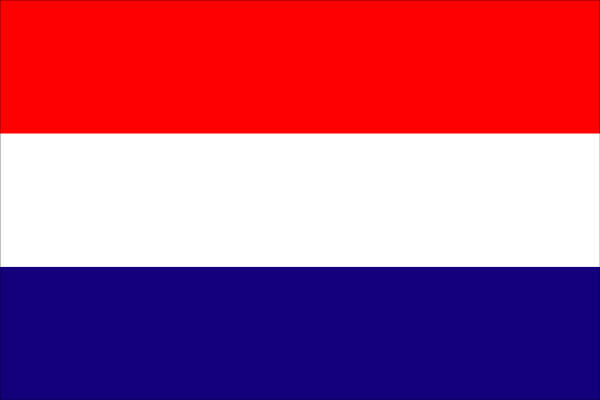 Spelbeschrijving
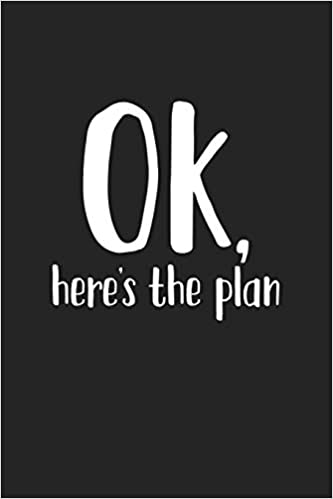 De klas wordt in vier groepen verdeeld.
Er zijn 6 liedjes vertaald van het Engels naar het Nederlands. En er zijn 6 liedjes van het Nederlands naar het Engels.
Je moet de titel + de artiest raden van het liedje.
Als het liedje wordt geraden bij het couplet, krijgt de groep drie punten. Als het liedje bij het refrein wordt geraden, krijgt de groep 2 punten.
ENGELS - NEDERLANDS
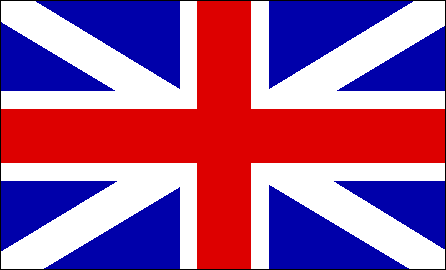 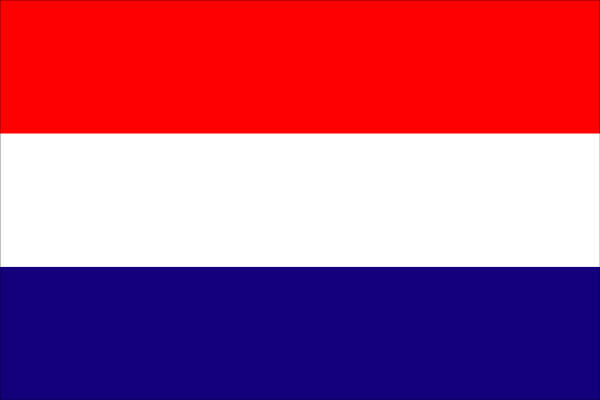 Opdracht 1 Couplet(Engels-Nederlands)
Wanneer je benen niet meer werken zoals ze vroeger dedenEn ik kan je niet meer overweldigenZal jouw mond dan de smaak van mijn liefde nog herinneren?Zullen je ogen dan nog oplichten boven je wangen?
Opdracht 1 refrein(Engels-Nederlands)
Dus liefste nuNeem me in je liefhebbende armenKus me onder het licht van duizenden sterrenLeg je hoofd op mijn kloppende hartIk denk luidopDat we misschien de liefde gevonden hebben
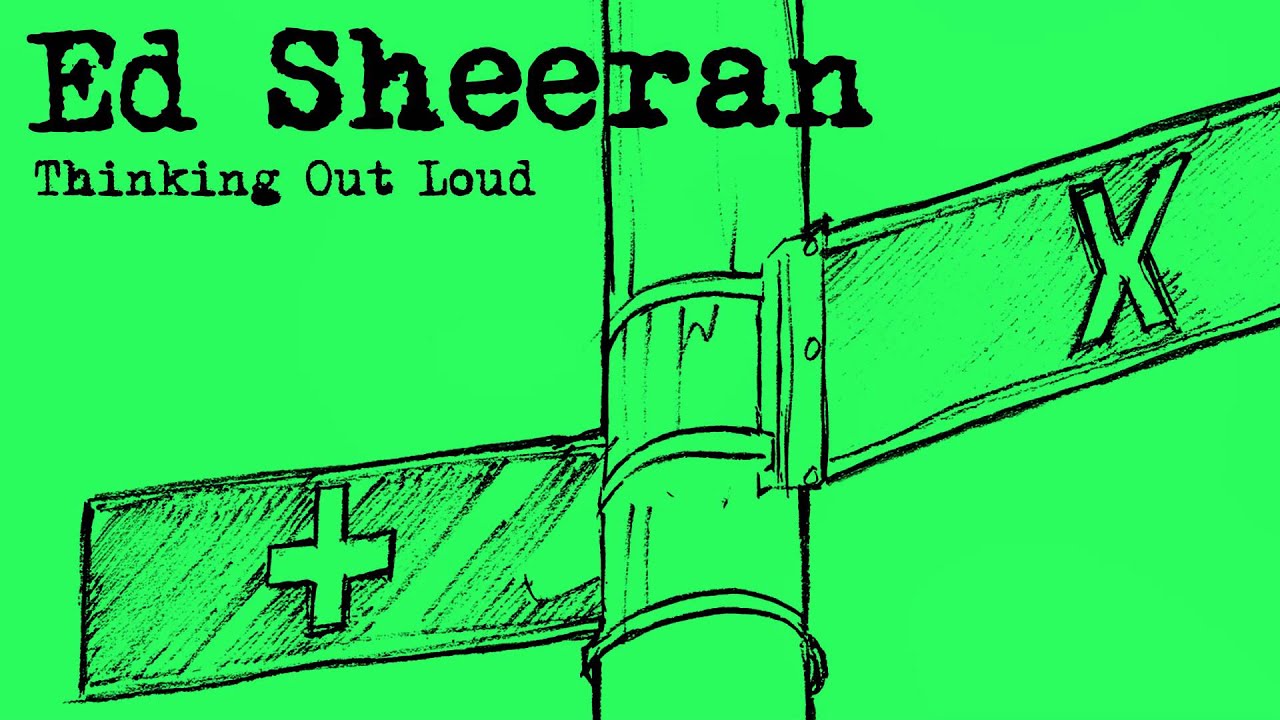 Opdracht 2 couplet(Engels-Nederlands)
Jij moet gaan en je bent boos op al mijn eerlijkheidJe weet dat ik probeer, maar ik doe het niet heel goed met verontschuldigingenIk hoop dat mijn tijd nog niet op is, kan iemand een scheidsrechter bellen?Want ik heb gewoon nog één kans nodig op vergeving
Opdracht 2 refrein(Engels-Nederlands)
Is het nu te laat om sorry te zeggen?Want ik mis meer dan alleen jouw lichaamIs het nu te laat om sorry te zeggen?Yeah, ik weet dat ik je heb laten zittenIs het nu te laat om sorry te zeggen?
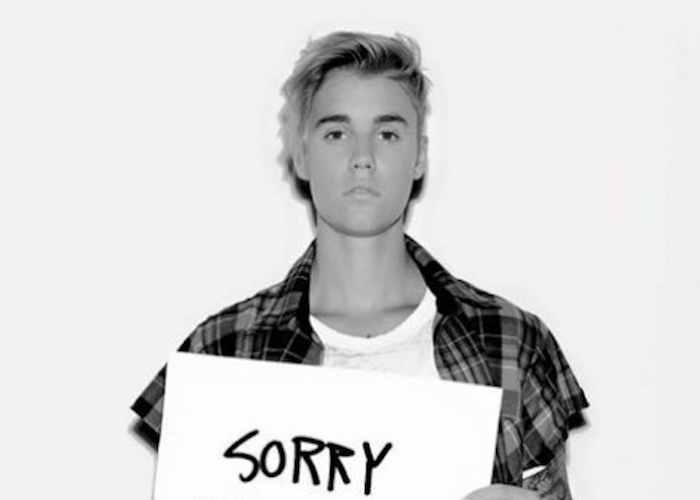 Opdracht 3 couplet (Engels-Nederlands)
Kom op, kom op, zet de radio aanHet is vrijdagavond en het duurt niet lang meerIk moet mijn haar nog doen, mijn make-up opdoenHet is vrijdagavond en het duurt niet lang meer
Opdracht 3 refrein(Engels-Nederlands)
Tot ik op de dansvloer staOp de dansvloer staIk heb alles wat ik nodig hebNee, ik heb geen geldNee, ik heb geen geldMaar ik heb jou, schatje
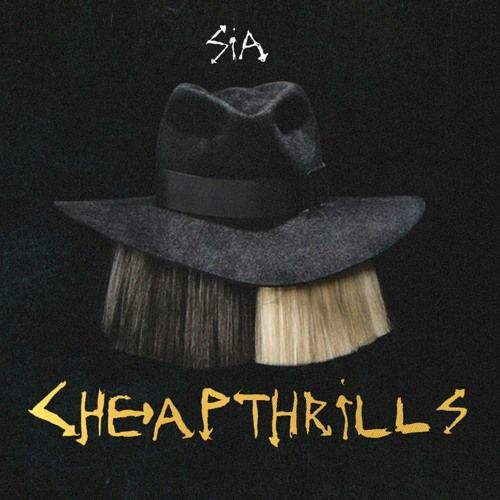 Opdracht 4 couplet(Engels-Nederlands)
Vind licht in de mooie zee, ik kies ervoor gelukkig te zijnJij en ik, jij en ik, we zijn als diamanten aan de hemelJe bent een vallende ster, die ik zie, een visioen van extaseWanneer je me vasthoudt, leef ik, we zijn als diamanten aan de hemel
Opdracht 4 refrein(Engels-Nederlands)
Dus schitter helder, vannacht, jij en ikWe zijn mooi, als diamanten aan de hemelOog tot oog, zo levendigWe zijn mooi, als diamanten aan de hemel
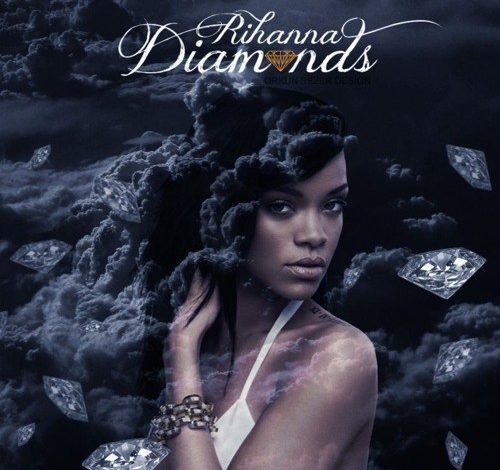 Opdracht 5 couplet(Engels-Nederlands)
Je bent het licht, je bent de nachtJe bent de kleur van mijn bloedJe bent het medicijn, je bent de pijnJe bent het enige wat ik aanraken wilNooit geweten, dat ik zoveel kan betekenen, zoveel, zoveel
Opdracht 5 refrein(Engels-Nederlands)
Dus houd van me zoals je doet, houd van me zoals je doetHoud van me zoals je doet, houd van me zoals je doetRaak me aan, zoals je doet, raak me aan zoals je doetWaar wacht je op
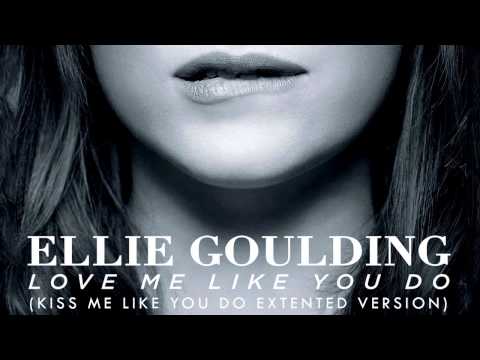 Opdracht 6 couplet(Engels-Nederlands)
Weet dat je weg bent, ik weet dat je weg bentMaar ik voel niet wat ik weetIk weet dat je weg bent, ik weet dat je weg bentMaar ik heb mijn gedachten niet onder controle
Opdracht 6 refrein(Engels-Nederlands)
Sinds de dag dat ik je ontmoette, voelde ik me niet bang meerIn jouw armen voel ik me veiligIn jouw armen voel ik me veiligSinds de dag dat ik je ontmoette, voelde ik me niet bang meerIn jouw armen voel ik me veiligIn jouw armen
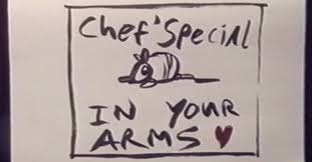 NEDERLANDS - ENGELS
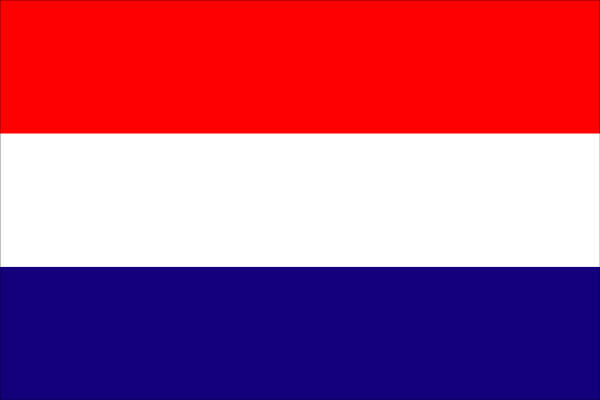 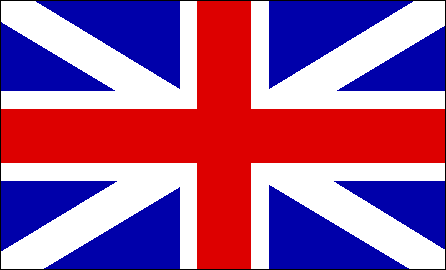 Opdracht 1 couplet(Nederlands-Engels)
We could talk about anything, anythingBut it all was about love, we forgot everythingIn a letter, in a sms, in a song I wroteI will do everything for you and I will live for your love
Opdracht 1 refrein(Nederlands-Engels)
It takes too long,We have been here for a while and we have to move onFor the last time I'm sorry. It takes too longIt takes too long. We're standing stillWhat you want, what I want. It takes too long
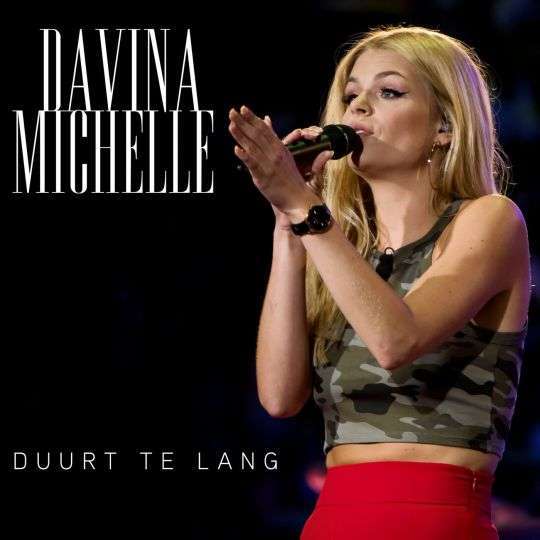 Opdracht 2 couplet(Nederlands-Engels)
You say i'm free, but you mean I'm so lonelyYou feel alright , you say, but I'm not dreamingThe way you look, say everything to meI feel exactly the same way as you, en you can be honest
Opdracht 2 refrein(Nederlands-Engels)
Give me your fear, I'd give you back hopeGive me your night, I'd give you the morningAs long as I don't loose you, I'll find my way with you
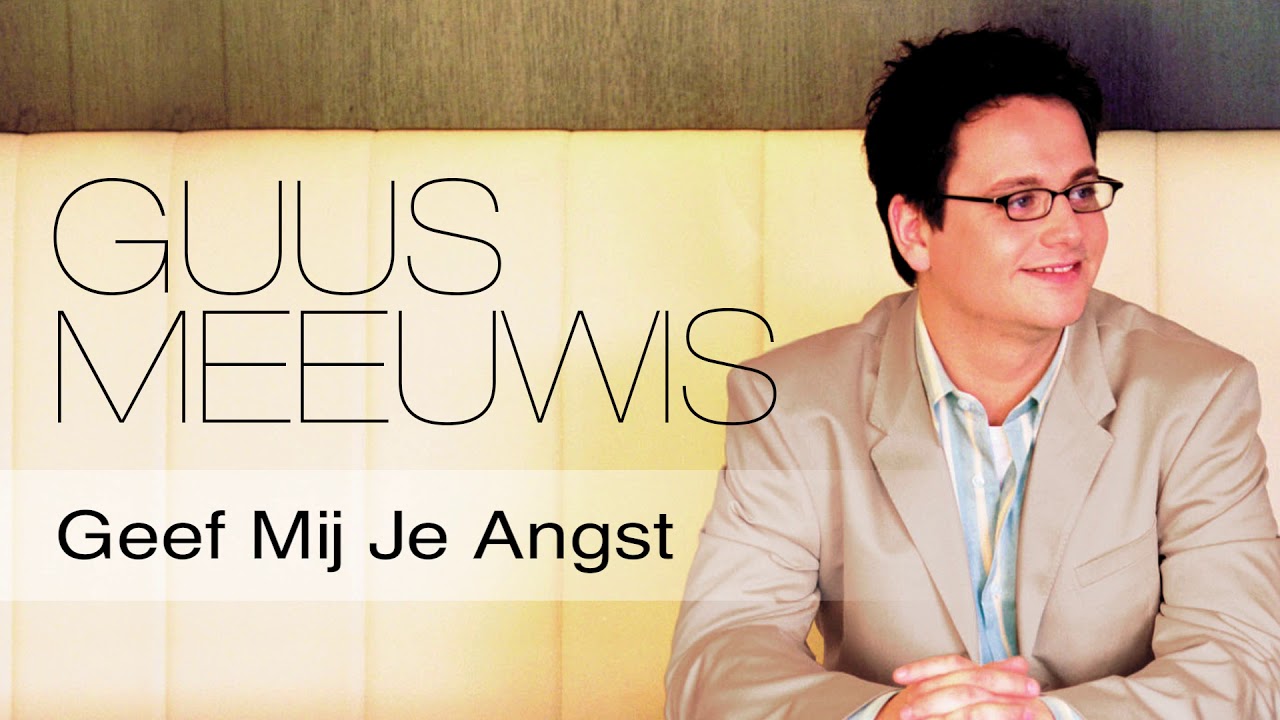 Opdracht 3 couplet(Nederlands-Engels)
Red isnt red anymore for a long timethe red of red rosesthe color of love of long agoseems to be chosen by hate
Opdracht 3 refrein(Nederlands-Engels)
Today, red is the color of your lipstoday is red what red supposed to betoday is red of red, white, bluefrom all of my heart to youi shout it from red-tiled roofsthat i love youtoday red is nothing else than lovebetween you and me
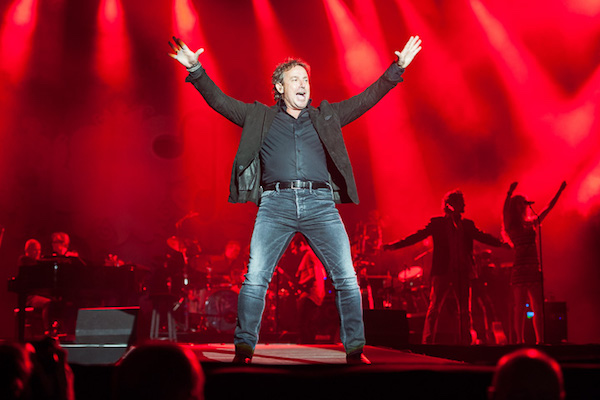 Opdracht 4 couplet(Nederlands-Engels)
You kiss me, you hush meYou hug, reassure meYou catch me, you long meFor ever unscare meYou call me, you hear meYou save and disrupt meBelieve me, you rob meYou choke and you daze me
Opdracht 4 refrein(Nederlands-Engels)
Let me goI have to aloneJust hold me when it is necessaryIn your thoughts then and I search youIn everything aroundAlthough I think sometimesIt's good this wayI just cannot help itI miss you sometimes
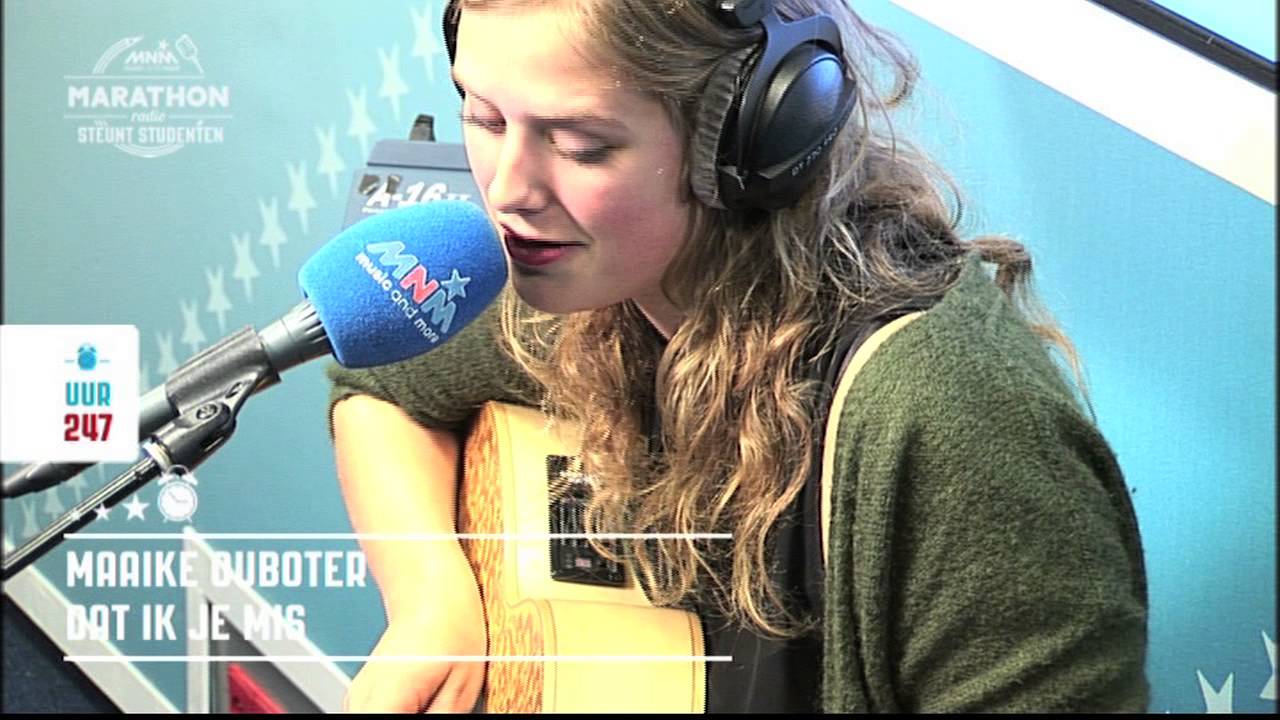 Opdracht 5 couplet(Nederlands-Engels)
On a terrace somewhere in France in the sun. Sits a man who untill yesterday never won.But his car flew off the road here very nearWithout him, without Herman,Because he just sold it.
Opdracht 5 refrein(Nederlands-Engels)
O, o, o, just breathe slowlyO, o, o, seams like it's raining like alwaysBut it's raining, yes it's raining sunbeams
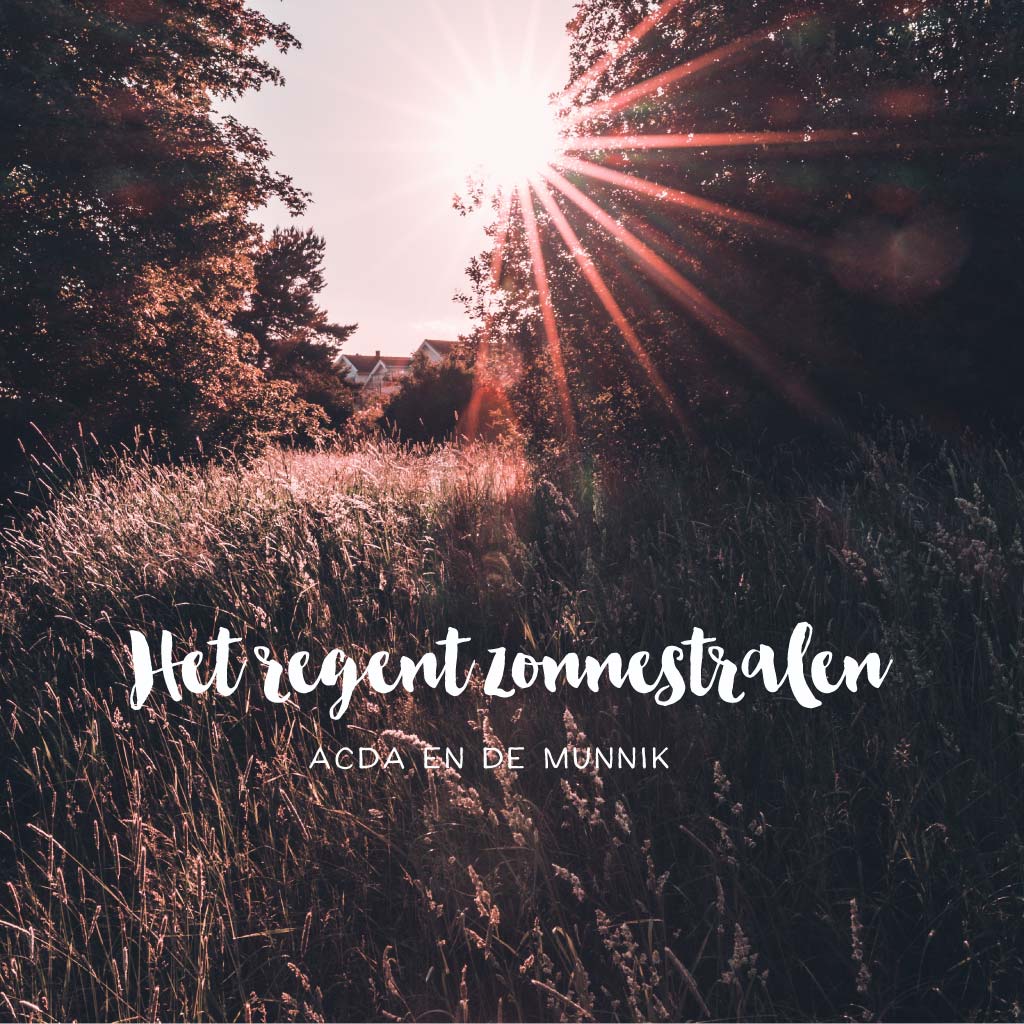 Opdracht 6 couplet(Nederlands-Engels)
So quiet, that everyone knows that it will stay this way...
Forever, forever and a lifetime, it was
So quiet, That everyone felt it in his body,
no pen, that will ever be able to describe this feeling.
Opdracht 6 refrein(Nederlands-Engels)
I've heard so much and still nothing reaches me,
And that is why I can't sleep at night,
Even if I would write a thousand songs about this missing,
But still I wouldn't know why this feeling is forever.
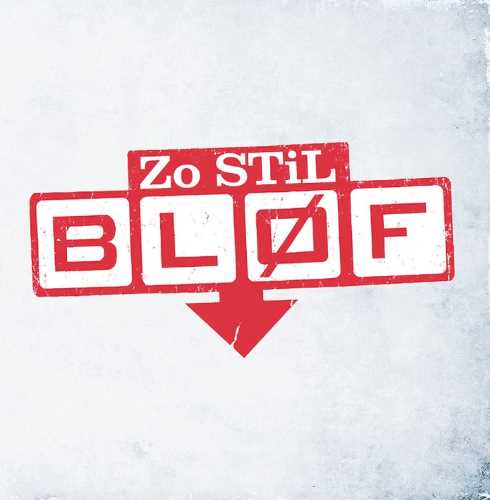